Фаина Раневская:Сладкая история сахарного диабета.
Руководитель :Зав. кафедрой: ДМН, проф. Петрова М.М.
Выполнили: ординаторы 1 года,112группы, 
специальности «Общая врачебная практика» Никитина Т.А, Щеглова Ю.А.
Красноярск 2023 г.
Если человек тебе сделал зло — ты дай ему конфетку, он тебе зло — ты ему конфетку... И так до тех пор, пока у этой твари не разовьётся сахарный диабет.-Фаина Раневская.
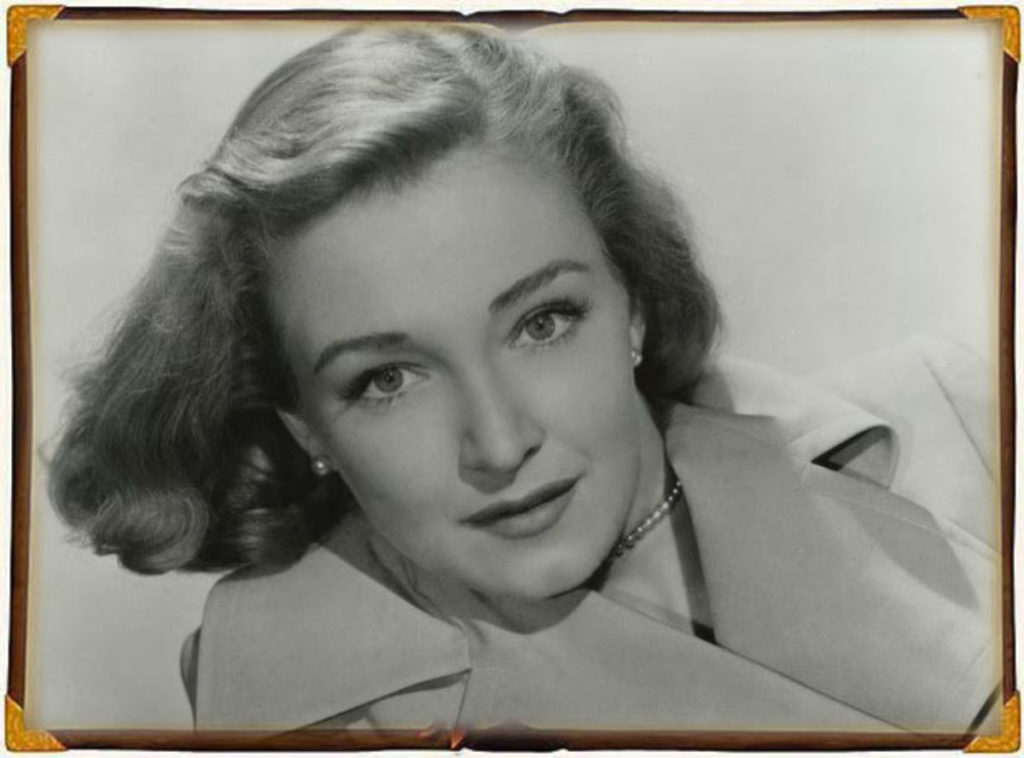 Настоящее имя актрисы — Фанни Гиршевна Фельдман, а свой псевдоним она взяла в честь героини пьесы Чехова «Вишневый сад» Любови Раневской, родилась 15 [27] августа 1896 года в Таганроге в состоятельной еврейской семье.
Помимо Фаины в семье было три сына (Яков, Рудольф и Лазарь) и дочь Изабелла. 

Обучалась в Мариинской женской гимназии(обучалась музыке, пению, иностранным языкам)Театром увлекалась с 14 лет, посещая занятия в частной театральной студии А. Ягелло (А. Н. Говберга), окончив её в 1914 году.
В 1915 году переехала в Москву. 
Играла во многих театрах, начиная с провинциальных. Более четверти века проработала в Театре имени Моссовета, на сцене которого исполнила свои самые прославленные театральные роли: миссис Сэвидж («Странная миссис Сэвидж») и Люси Купер («Дальше — тишина»).
В кино играла не так часто, как в театре, говоря, что «деньги съедены, а позор остался(член Союза кинематографистов СССР).
Итогом 60-летней актёрской карьеры стали десятки ролей на сцене и около тридцати — в кино.
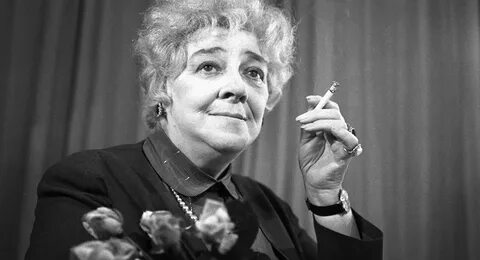 Вредные привычки :
Табакокурение:
Фаина Раневская начала курить в молодости. Курила много, и сигареты, и папиросы. Говорят, что на вопрос одной из журналисток о количестве сигарет, выкуриваемых ежедневно, Фаина ответила с присущим ей юмором: «Деточка, не знаю сколько штук, но когда я чищу зубы, я сигарету с одной стороны перекладываю на другую сторону».
Злоупотребление алкоголем:
– Давайте еще по рюмочке. – Фаина Георгиевна закурила. – Знаете, голубчик, теперь я доподлинно знаю, как люди становятся алкоголиками, – категорическим тоном заявила она. – После таких спектаклей, не важно, смотришь ты их или же сам играешь, если не пить, можно потерять веру в само искусство. Остается пить!.
85 лет при диабете — не сахар.
- Фаина Раневская
Про свой диабет она старалась не распространяться, считая его просто частью своей жизни. Не позволяла себя жалеть и делать поблажки.
Сахарный диабет (СД)
это группа метаболических (обменных) заболеваний, характеризующихся хронической гипергликемией, которая является результатом нарушения секреции инсулина, действия инсулина или обоих этих факторов. Хроническая гипергликемия при СД сопровождается повреждением, дисфункцией и недостаточностью различных органов, особенно глаз, почек, нервов, сердца и кровеносных сосудов.
Сахарный диабет 2 типа(СД2)-нарушение углеводного обмена, вызванное преимущественной инсулинорезистентностью и относительной инсулиновой недостаточностью или преимущественным нарушением секреции инсулина с инсулинорезистентностью или без нее.
СД 2 чаще развивается у лиц старше 40 лет с избыточной массой тела или ожирением (особенно абдоминальным его типом), но может развиваться и в более молодом возрасте, и у лиц с нормальной массой тела.
Жалобы при СД
СД 2 как правило длительно остается нераспознанным вследствие отсутствия каких-либо видимых проявлений. Могут быть неспецифические жалобы на слабость, быструю утомляемость, снижение памяти. При хронической гипергликемии при СД 2 могут иметь место: жажда (до 3–5 л/сут); кожный зуд; полиурия; никтурия; снижение массы тела; фурункулез, грибковые инфекции; плохое заживление ран. Причиной первого обращения пациента к врачу могут стать различные проявления микро- и макроангиопатий, боли в ногах, эректильная дисфункция.

Заболевание чаще развивается в среднем и пожилом возрасте, очень часто имеется отягощенная наследственность по СД 2.
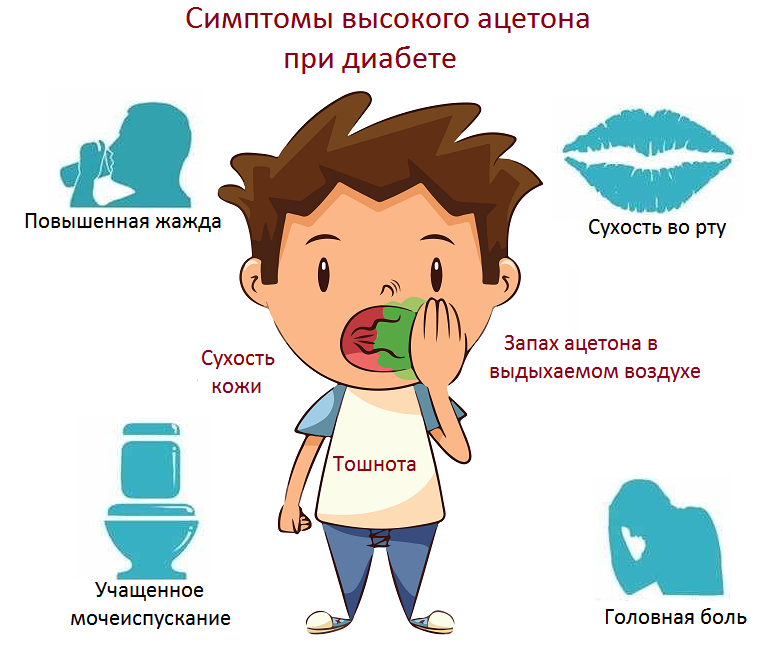 Основными патогенетическими механизмами считаются нарушение секреции инсулина и инсулинорезистентность, однако количество новых дефектов, вызывающих хроническую гипергликемию при СД 2, постоянно увеличивается :
ВОЗ утверждены следующие критерии диагностики СД:
Исследование уровня HbA1c
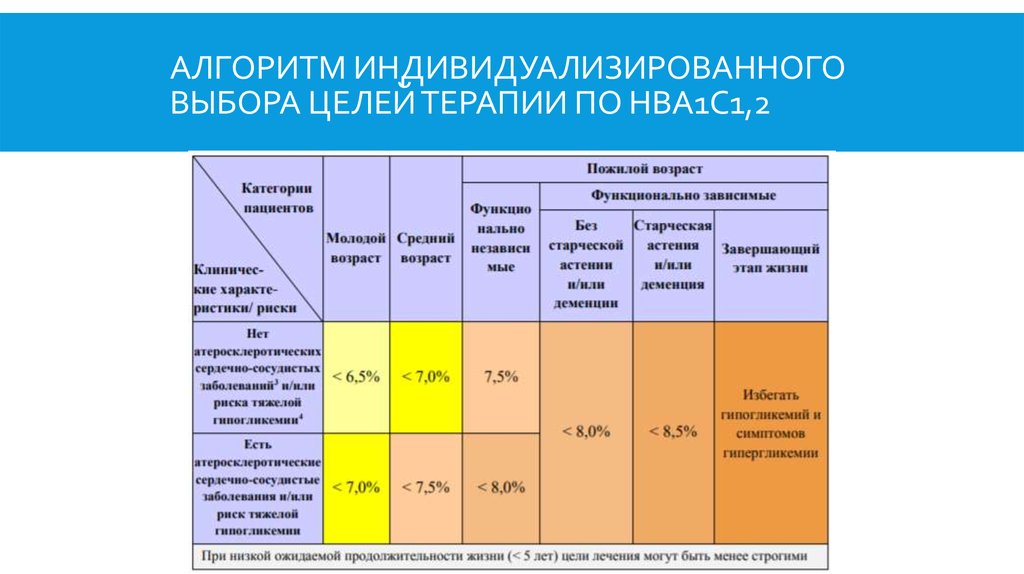 Лечение СД в годы жизни Фаины Раневской
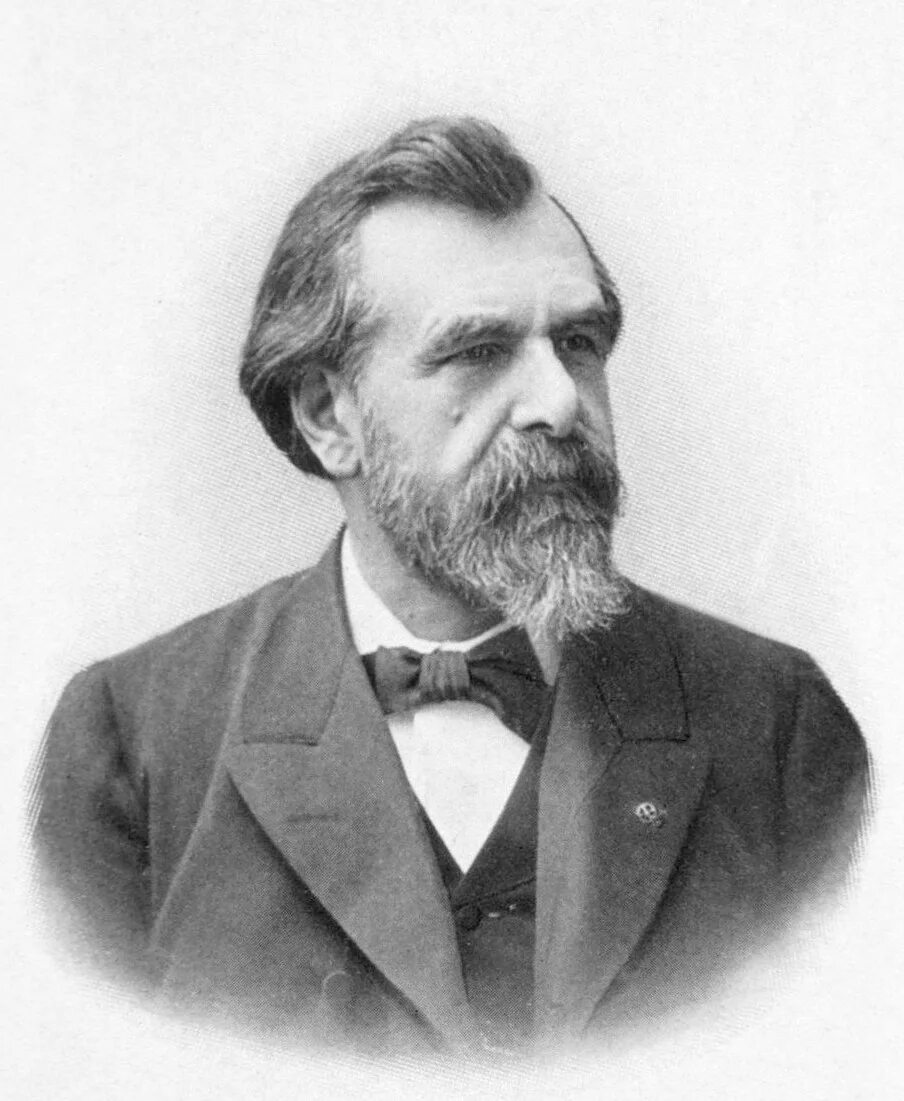 На рубеже 19 и 20 веков французский врач Этьен Лансеро впервые разделил заболевание на две основных формы: «диабет худых» и «диабет тучных», сегодня мы говорим о сахарном диабете 1 и 2 типа.

Уже в то время врачи понимали, что полные люди с повышенным уровнем глюкозы крови при соблюдении низкоуглеводной диеты могут существенно улучшить свое состояние.
В 1922 году, когда стала доступна инсулинотерапия, Эллиот Джослин первым поставил вопрос о необходимости обучения больных сахарным диабетом самоконтролю в домашних условиях, указав на необходимость ежедневной самооценки состояния углеводного обмена. Он считал необходимым адаптировать дозу вводимого инсулина: «В настоящее время использовать инсулин без ежедневных анализов мочи – неблагоразумно». Его пациенты перед каждой инъекцией определяли содержание глюкозы в моче и на основании полученных результатов рассчитывали необходимую дозу инсулина. В 1924 году Джослин предложил схему изменения мест введения инсулина и указал на отличия в кинетике его всасывания из различных участков тела, в 1925 году организовал четырехдневные курсы обучения пациентов. «Нехватка обучения так же опасна, как нехватка инсулина». Под его руководством в 1940 году была разработана первая система мониторинга содержания сахара в крови перед едой – предтеча современных глюкометров.
А что сейчас?
Лечение СД 2
Лечение СД 2 включает в себя:
1. питание;
2. физическая активность;
3. сахароснижающие препараты;
4. самоконтроль гликемии;
5. обучение принципам управления заболеванием;
6. хирургическое лечение (метаболическая хирургия) при ожирении.
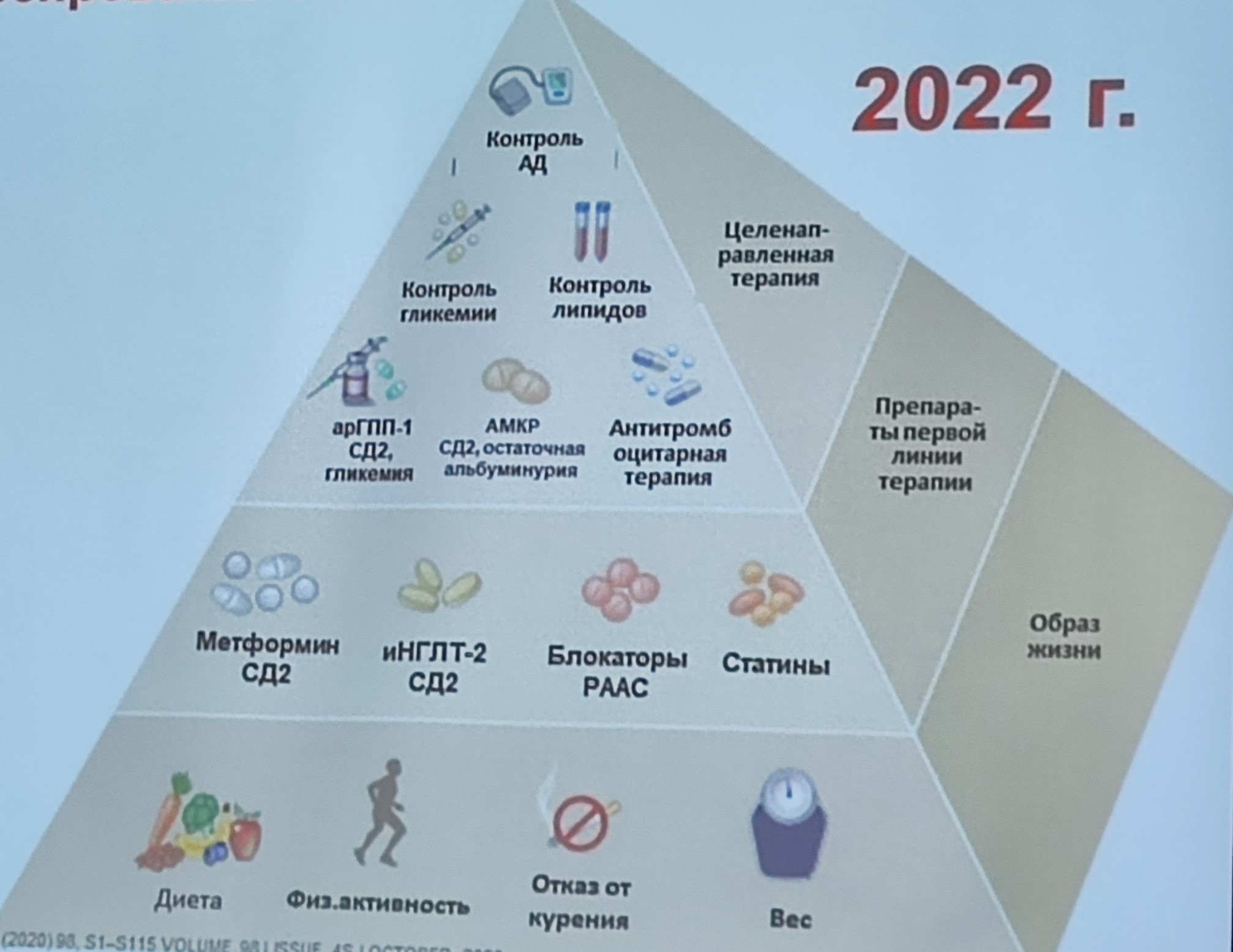 Для самоконтроля уровня глюкозы крови рекомендуется применять глюкометры, предназначенные для индивидуального использования.
Группы сахароснижающих препаратов и механизм их действия
Метформин является основным препаратом для инициации медикаментозной терапии у большинства пациентов с СД 2. Следует использовать метформин в составе сахароснижающей терапии на всем протяжении лечения при условии переносимости препарата и отсутствии противопоказаний.
У пациентов с указаниями на высокий риск АССЗ или уже имеющиеся АССЗ, ХСН, ХБП вид сахароснижающего лечения может существенно влиять на индивидуальный прогноз, а включение в схему лечения арГПП-1 или иНГЛТ-2 с подтвержденными преимуществами при этих состояниях является болезнь-модифицирующим подходом к лечению. При этом если у таких пациентов целевые значения гликемического контроля были достигнуты с использованием других средств, следует рассмотреть возможность включения в схему лечения препарата с подтвержденными преимуществами, относящегося к группам иНГЛТ-2 и/или арГПП-1, заменив им препараты, не относящиеся к этим группам.
Перед плановой инициацией инсулинотерапии необходимо обучить пациента методам самоконтроля гликемии; предупредить о возможности гипогликемии, информировать о ее симптомах и методах устранения и профилактики; пересмотреть принципы питания (учет углеводов при использовании ИКД (ИУКД, ИСБД) или готовых смесей/комбинаций).

Также инсулинотерапия должна быть назначена при наличии противопоказаний к назначению или непереносимости других сахароснижающих препаратов; при кетоацидозе; при необходимости оперативного вмешательства, острых интеркуррентных и обострениях хронических заболеваний, сопровождающихся декомпенсацией углеводного обмена (возможен временный перевод на инсулинотерапию).
СД является независимым фактором риска АССЗ. Наличие СД повышает риск развития ИБС в 2-4 раза. К возрасту старше 40 лет у 40-50% пациентов с СД возникает, по меньшей мере одно АССЗ. Более половины пациентов на момент верификации диагноза СД 2 уже страдает ИБС. Течение ИБС зависит от длительности СД. ИБС во многих случаях протекает бессимптомно. У пациентов с СД высокая частота безболевых («немых») форм ИБС и ИМ: до 60% ИМ могут протекать малосимптомно. Для пациентов с СД характерно многососудистое, диффузное поражение коронарного русла и выраженный кальциноз коронарных артерий. Смертность при развитии острого коронарного синдрома (ОКС) у пациентов с СД выше в 2-3 раза.
Диабетическая нефропатия
ДН-результат воздействия метаболических(гипергликемия,гиперлипидемия)и гемодинамических(АГ, внутриклубочковая гипертензия)факторов на почечную микроциркуляцию, модулируемый генетическими факторами .
ДН развивается у 20 - 40% пациентов с СД 2 , возможна диагностика осложнения
одновременно с заболеванием. Развитие ДН существенно повышает риск кардиоваскулярной
патологии и стоимость лечения .
Согласно концепции ХБП, оценка стадии почечной патологии осуществляется по величине СКФ, признанной как наиболее полно отражающей количество и суммарный объем работы нефронов, в том числе связанной с выполнением неэкскреторных функций. Кроме того, выделяют три категории альбуминурии.
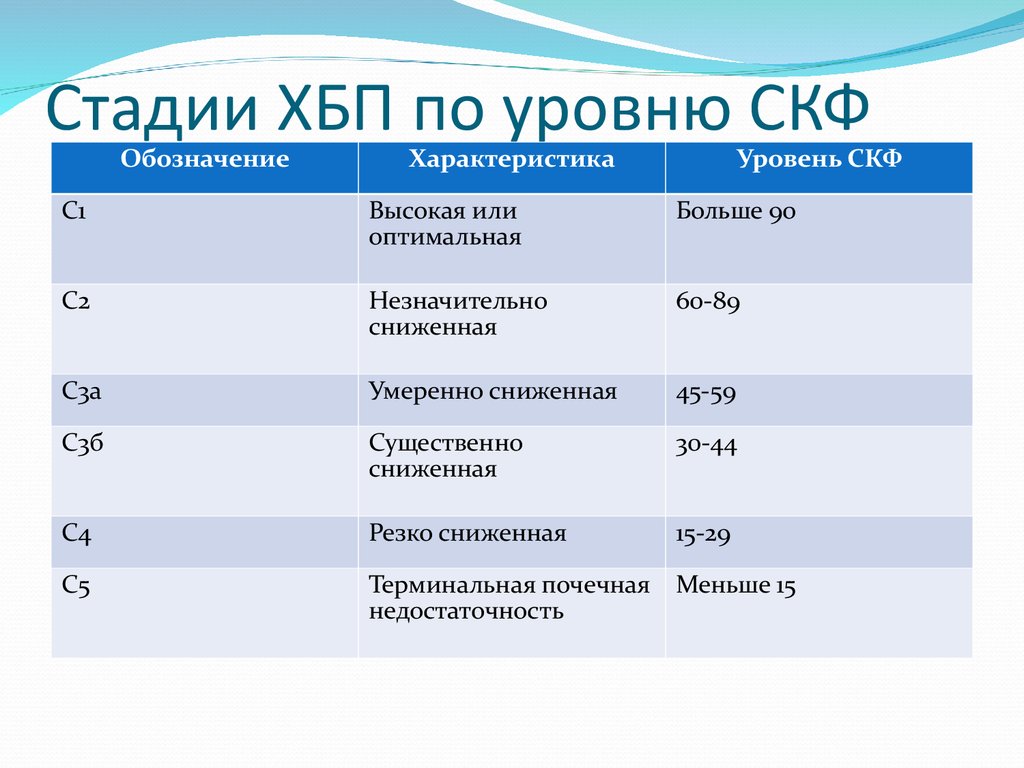 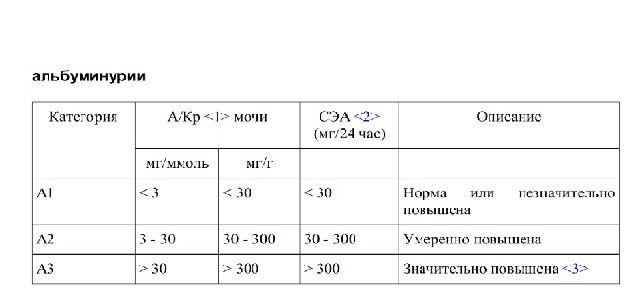 - Рекомендуется применение иНГЛТ-2 или арГПП-1 (лираглутид, дулаглутид, семаглутид) у пациентов с СД 2 и ХБП для снижения риска прогрессирования ХБП и кардиоваскулярных событий.
Также не исключаем ,такие осложнения как:
Диабетическая ретинопатия
Диабетическая нейропатия
Диабетическая остеоартропатия
Не исключаем  дислипидемию?
В 1984 году у Раневской случился ИМ.
Госпитализирована в Кунцевскую больницу , на фоне осложнений  развилась пневмония. Артистка скончалась 19 (по другой информации — 20-го) июля того же года. Похоронена на Новом Донском кладбище.
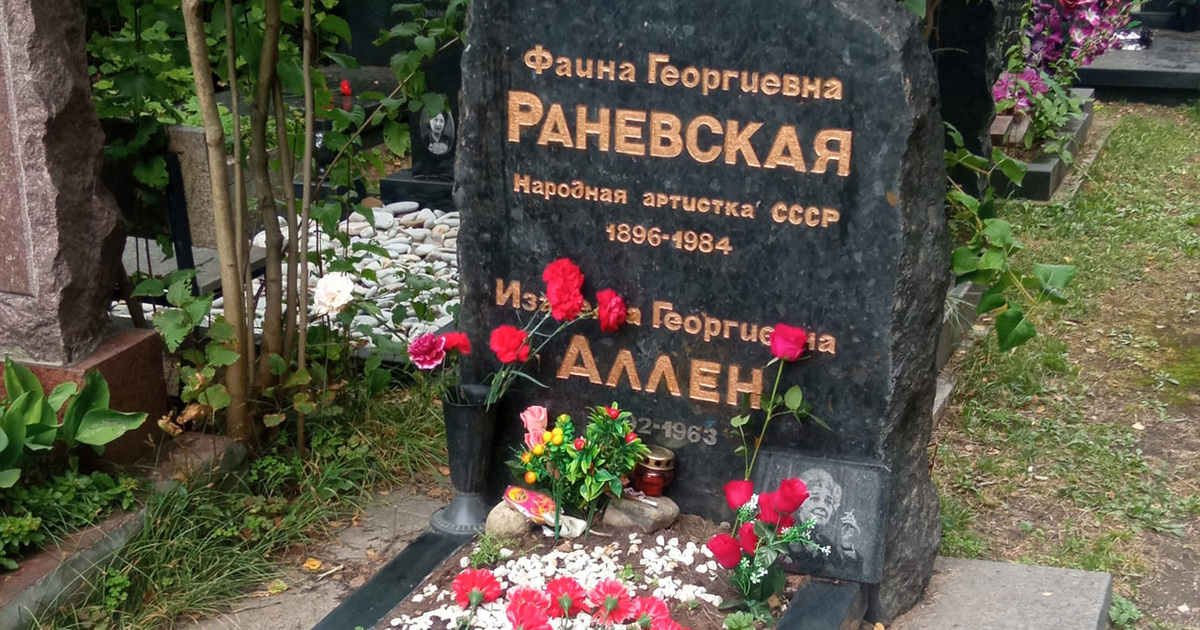 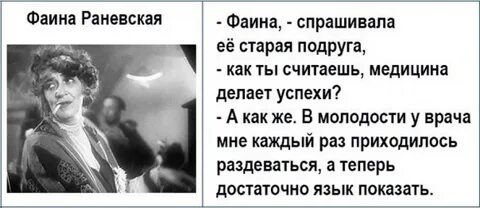